Opportunities and Challenges of Plasma Waves or Radio Frequency Waves  for Magnetic Fusion
Masayuki Ono
With Nicola Bertelli, Eun-Hwa Kim, Randy Wilson

RF Physics Division
PPPL, Princeton University



Research Meeting,
April 22, 2019
Joel Hosea
Joel passed away 25 August 2018
Joel has been a leading advocate and majorcontributor to the advancement of the physics and practical applications of RF heating and current drive processes, 
His research career spanned half a century
Early work on the Model C-Stellerator in late 60’s
RF Group Head on the ST tokamak
1980: PLT Project Head
demonstrated the physics of two-ion minority heating and, for the first time, He3 minority heating
1987: RF ICRF group head on TFTR
1991: TFTR Tokamak Operations Head for D-T on TFTR
NSTX Physics Operations Head, 
NSTX/NSTX-U RF group leader.
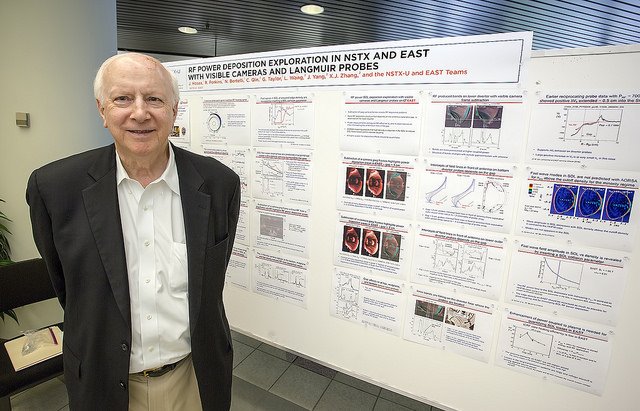 Circa 2016
Plasma Wave or RF can transport energy across strong magnetic fields!
NSTX-U
HHFW
•  Plasma waves are widely investigated since the time of Alfven in 1940’s in laboratory, space, and fusion plasmas.
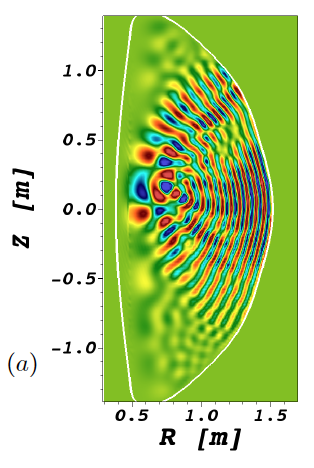 •  Plasma waves  can interact with plasma particles (electrons or ions) at a given location and velocity so suited for heating plasmas to fusion temperatures and also to drive plasma currents.
•  Waves are also known to play important roles, for example, in the NTM/TAE stabilization, impurity expulsion, energetic particles, plasma disruption physics..
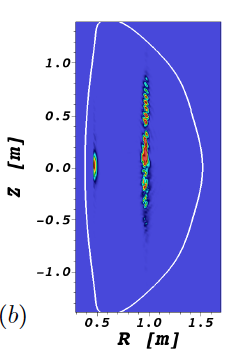 •  RF appears to be technically attractive for magnetic fusion reactor systems – steady-state, neutron, x-ray, tritium environment…
•  RFs sources are largely developed.  High power 300 GHz gyrotrons for ECH in fusion reactor are being developed!
•  RFs transmission systems are relatively well developed – waveguide, bends, vacuum barrier, etc…
Nicola Bertelli 
RF SciDAC
Many RF facilities around world present and future (Partial)
We should take advantage of those facilities to advance physics!
ICRF
HHFW
Helicon
LHCD
ECH
EBW
~ Ωi
~ few Ωi
~ 10s Ωi
~ (ΩiΩe)0.5
~ Ωe
~ Ωe
ASDEX-U
DIII-D
DIII-D
DIII-D
ASDEX-U
JET
EAST
TCV
KSTAR
EAST
KSTAR
KSTAR
WEST
WEST
JT-60SA
Tokamaks
ITER
ITER
STs
QUEST/LATE
QUEST
TST-2
NSTX-U
GLOBUS-M
ST-40
VEST
GLOBUS-M
Urania
NSTX-U
ST-40
Linear
LTX-b
LAPD
NSTX-U
NSTX-U
Stellarators
LHD
LHD
W7-X
W7-X
HSX
JET ICRF to control W accumulation in plasma core
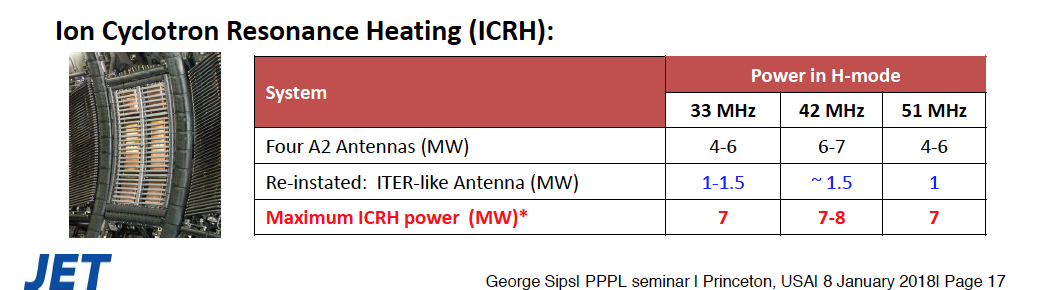 EAST capabilities facilitate to extend high performance to true steady-state operation
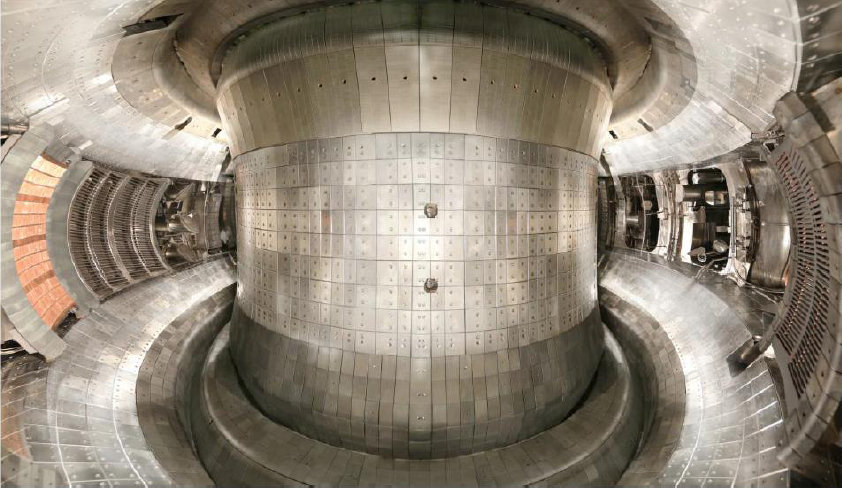 ITER-like W/Cu divertor
LHCD 4+6 MW（2.45/4.6GHz）
Fast Electron Source/Edge Current Drive /Profile

ICRH 6+6 MW （25-75MHz）
Ion and Electron Heating Central Current Drive

ECRH 1+1(4) MW (140GHz）
Electron heating/Steering mirror, jϕ tailoring
TZM/Cu FW
C/Cu FW-NBI
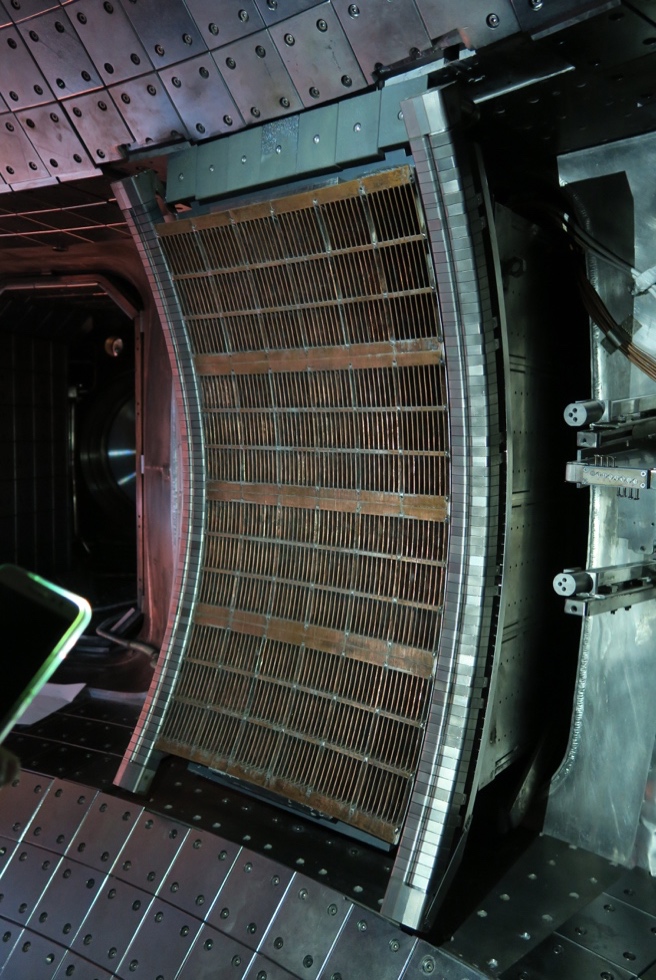 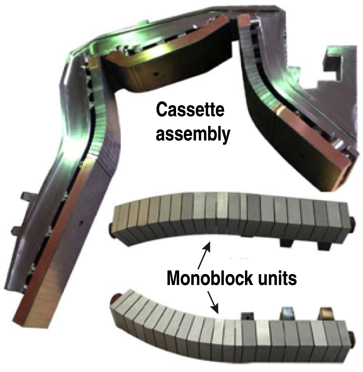 New 4.6GHz LHW W guide limiter
Pin-Max~3.5MW
KSTAR has a multiple RF program
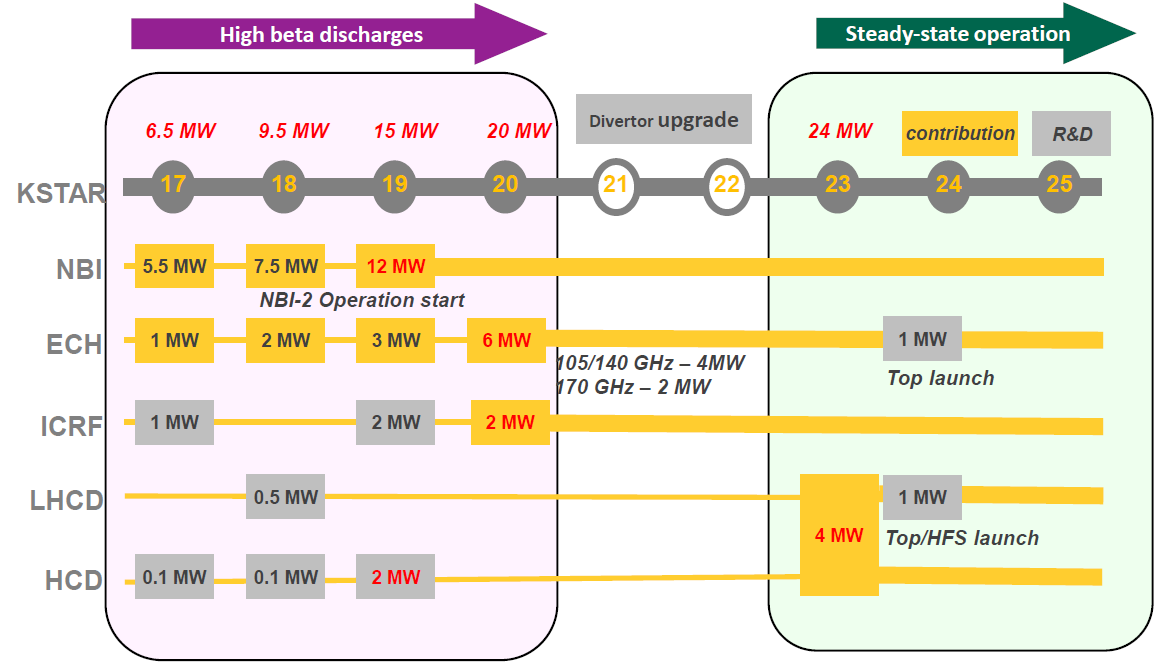 Helicon collaboration is on-going but ECH could be also a logical option as PPPL has built launchers for ECH in the past.
WEST has a significant RF capability but with relatively few rf researchers
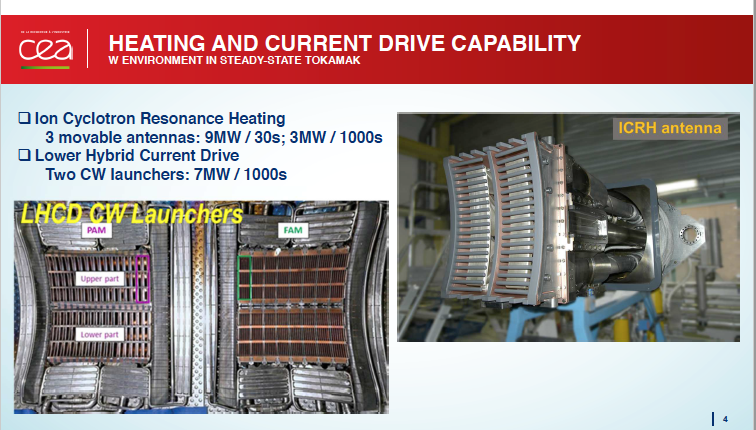 • PPPL already has a research grant for x-ray camera on WEST. 
• A logical synergy with the LHCD research.  Exploratory discussions on RF collaboration started.
JT-60SA is an excellent prototype for ITER
ITER may need careful ECH v-s optimization during initial operations
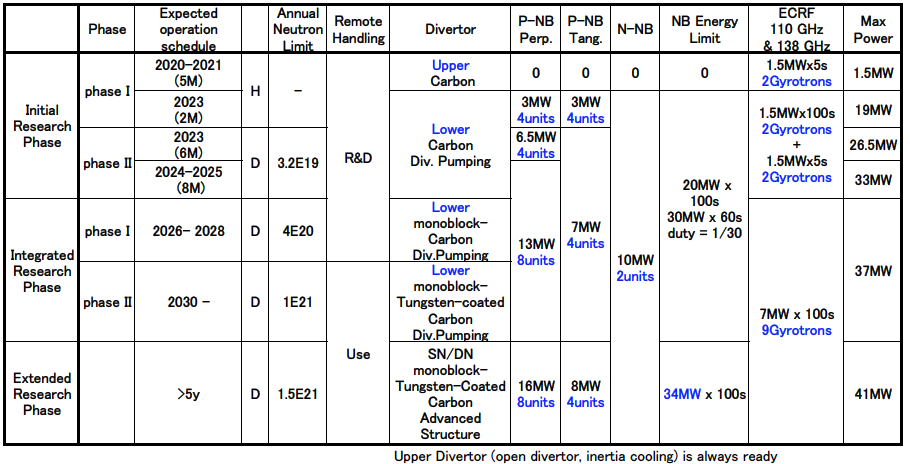 • Strong ECH/ECCD capability – 7 MW for 100 s.
• Can leverage on-going collaboration on XICS and also multi-energy X-ray camera
• Also can leverage on-going collaboration on ECH/ECCD start-up research on QUEST to address ITER plasma start-up issue at half or a third field, 2-3 harmonic ECH?
ITER will have high power ECH and ICRF for H&CD
Overview of ITER Plant Configuration
There are however RF-related issues needs resolution for fusion reactor applications
Understand and minimize Fast Wave (ICRF and HHFW) SOL power losses
Helicon CD – new experiments on KSTAR and DIII-D
LHCD loss of efficiency at higher density
Plasma start-up with ECH
Need to develop credible predictive capability!
RF Experiment
RF Modeling
RF Diagnostics
NSTX High Harmonic Fast Wave HeatingProduced High Te and High Non-Inductive Fraction Discharges
Full wave simuluation
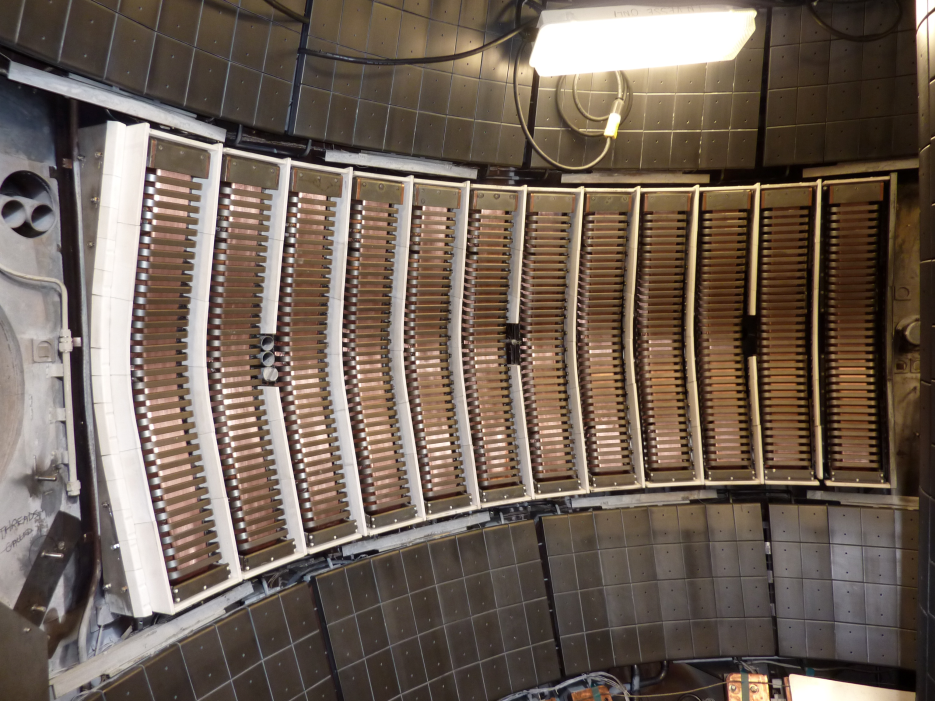 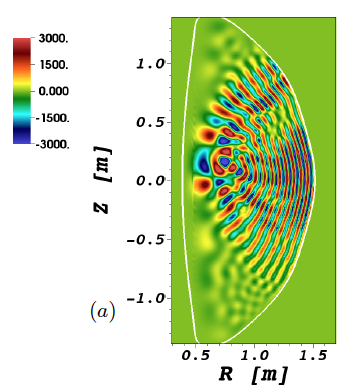 LH
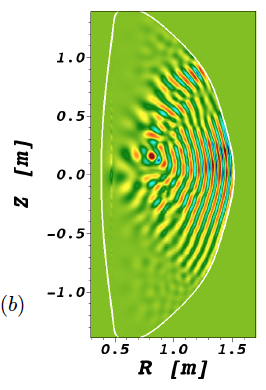 RH
Hydrogen
Absorption
NBI
Absorption
Electron
Absorption
• HHFW produced high Te ~ 6 keV plasmas in NSTX. 
• HHFW can efficiently heat electrons and drive current even at relatively low Ip and Te plasmas.
• HHFW has many heating options in NSTX-U.  (N. Bertelli, IAEA 2018, Accepted for NF)
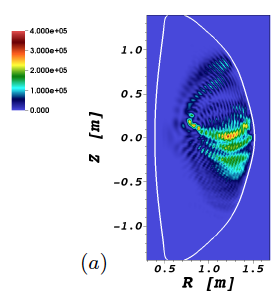 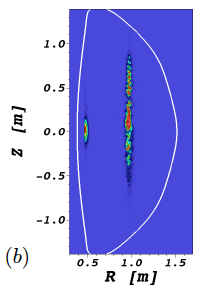 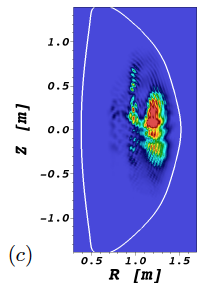 NSTX Fast Wave Simulation Shows the SOL loss increases with SOL volume -  Implication on ITER will be examined
• NSTX has seen a significant SOL loss during the HHFW experiment (J. Hosea et al. PoP 2008).
• Experiment has performed on EAST (R. Perkins et al, PPCF 2019)
• RF SciDAC has been working on the modeling (N. Bertelli, E-W Kim)
• LAPD is performing basic experiment on the FW SOL physics.
Increasing SOL volume
nll ~ 11
nll ~ 19
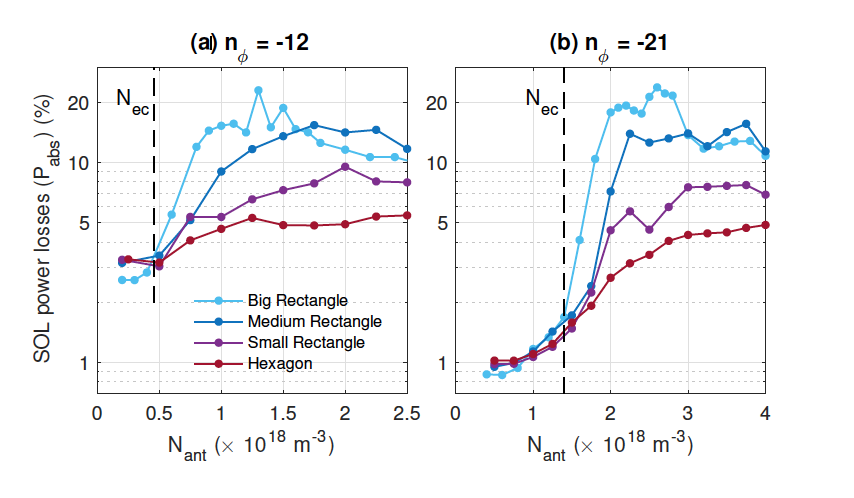 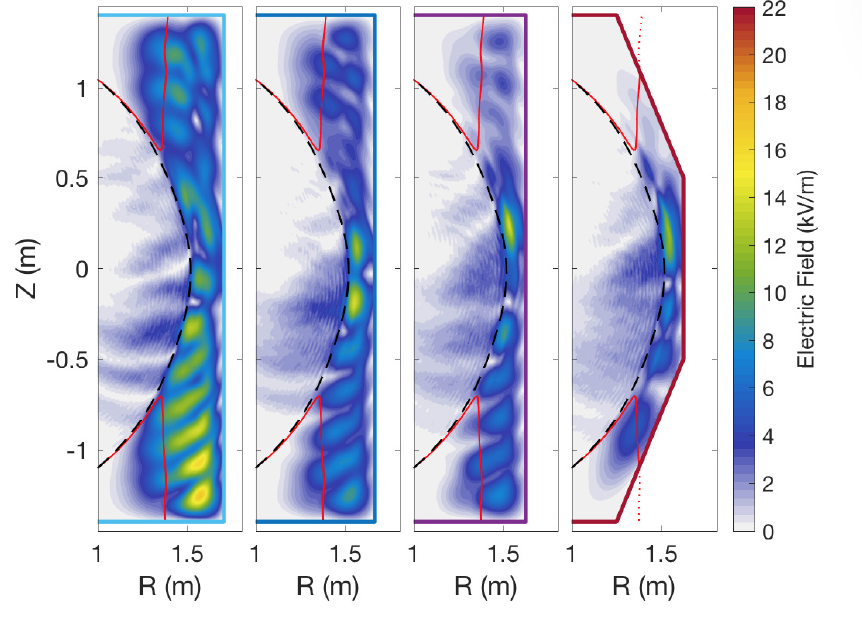 SOL power loss fractions (arb.)
E-W Kim et al., submitted to PoP
NSTX-U SOL Loss calculations extended to higher ITER-like BT
~ Full field
~ Initial Operation
~ Intermediate
f = 53 MHz
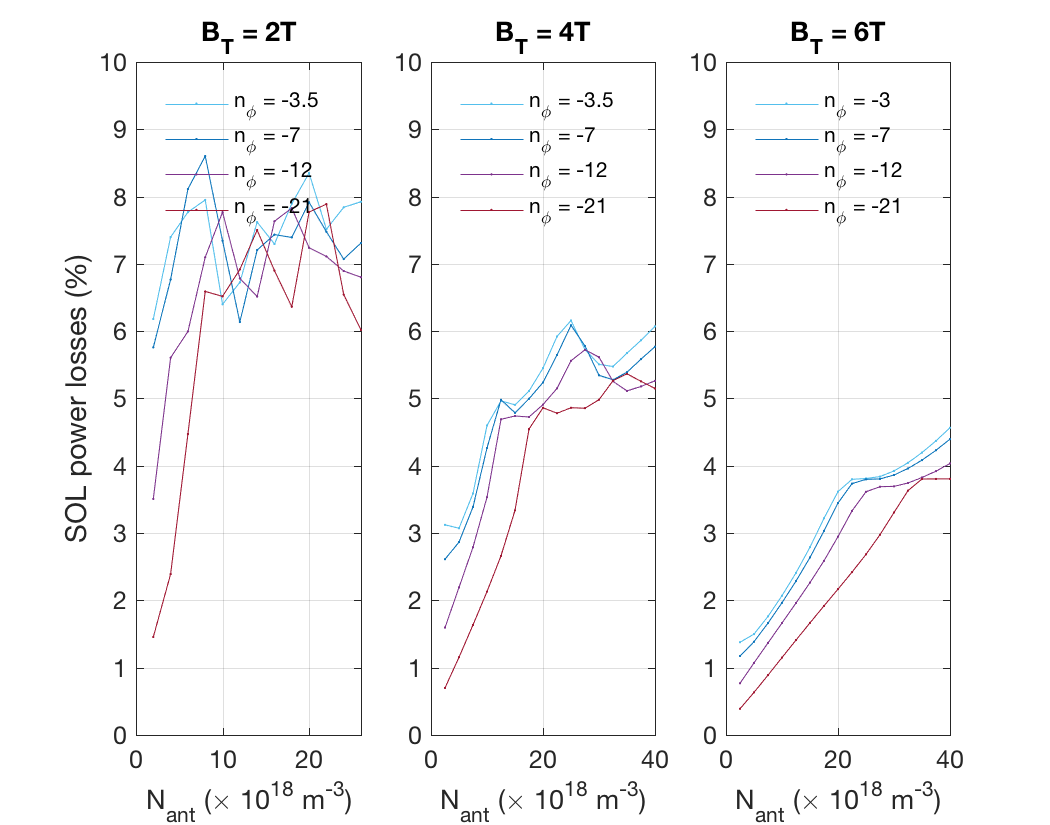 BT = 1.7 T
BT = 3.4 T
BT = 5.1 T
nII
1.8
3.6
6.2
10.8
Higher BT reduced  SOL loss fraction but still could be significant
1.8
3.6
6.2
10.8
1.8
3.6
6.2
10.8
SOL loss is less for lower SOL density but antenna loading is also less
SOL power loss fractions (arb.)
SOL loss tends to increase with SOL width and size so it could be important for ITER
We are proposing this SOL loss in WEST and JET ICRF experiments.
PPPL RF SciDAC activities (con’t)
Participation in the RF experimental campaign on LAPD (UCLA)
New 4 strap antenna installed by TAE
Validation of RF tool vs. LAPD data
Attended two days on March 4-5
Work in progress
3D core+edge full wave simulations in NSTX-U
3D torus geometry
Realistic antenna geometry
Work in progress
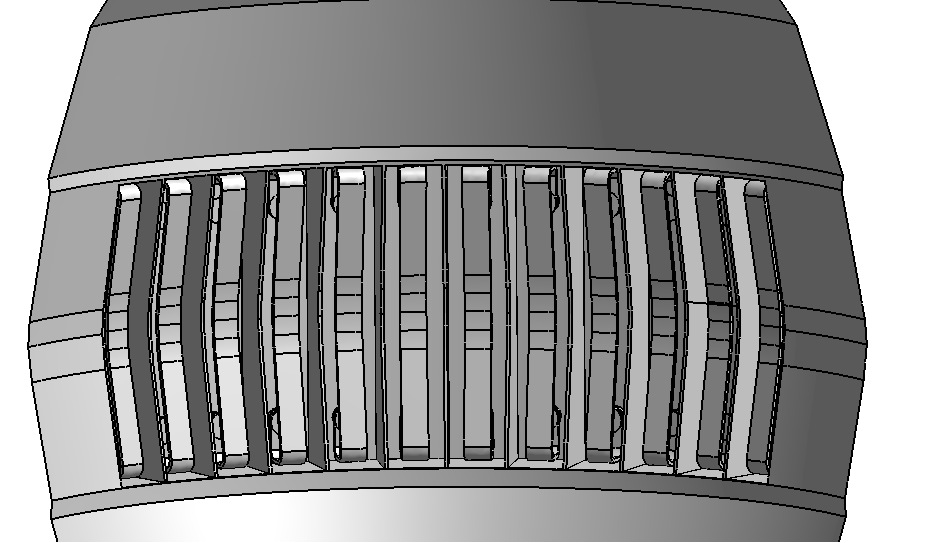 NSTX-U 12 strap antenna
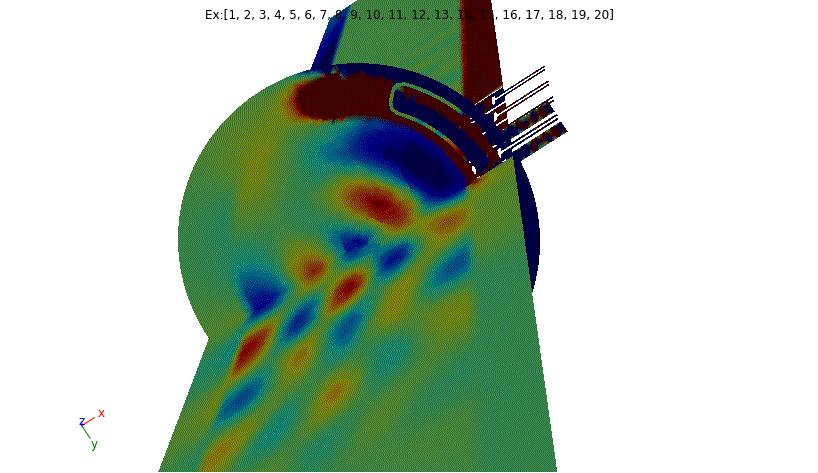 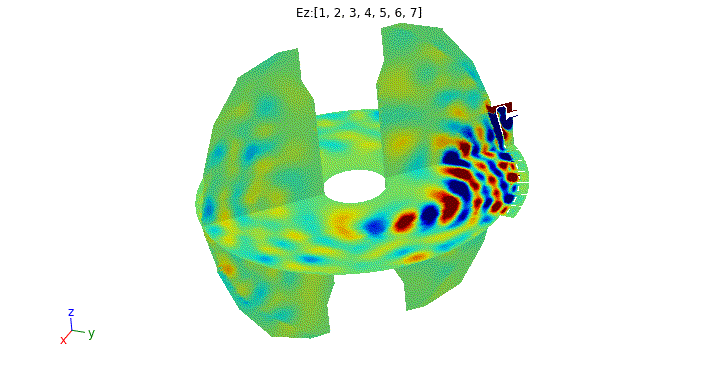 N. BERTELLI INVITED TALK AT THE UPCOMING RF TOPICAL CONFERENCE
MAY 2019, HEFEI CHINA
3D core+edgefull wave sim.for NSTX-U
With realistic 3D full wave SOL modeling and experiments, we hope to develop improved understanding on the ICRF SOL power loss!
Helicon wave excitation and propagation investigatedNSTX-U HHFW 2D Model Extended to KSTAR Helicon in 2D
Helicon in 2D
•  Helicon like HHFW can heat electrons and drive plasma current:
Extend the model to 3-D
Realistic antenna geometry
Parasitic excitation of lower hybrid wave may need to be considered
Experimental results should become available in ~ 2020 in DIII-D and KSTAR
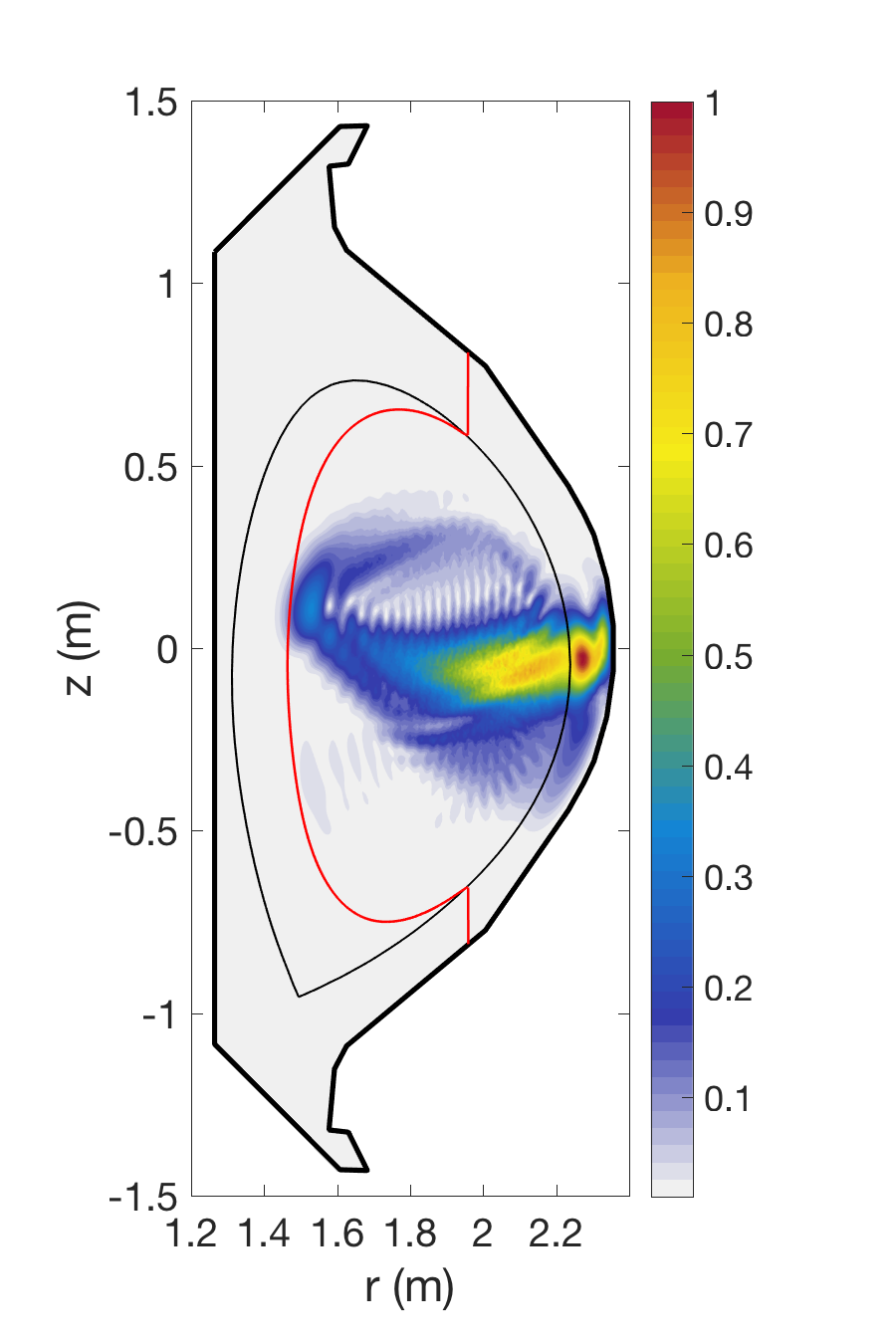 |E|
f = 500Mhz
N|| = 3
FW cutoff
|E| / max(|E|)
Realistic Boundary
Last Closed Flux Surface
E-H Kim at RF Topical Conference 2019
LHCD is providing long pulse operations in EAST and WEST
• PPPL has a long history of LHCD: ACT-1, PLT, PBX-M… 
• C-Mod saw SOL turbulence scattering at higher density/ loss of LHCD
• NSTX is collaborating with TST-spherical tokamak on LHCD with our x-ray camera.
• LHCD simulation code is advancing in recent years thanks to RF SciDAC
Etoroidal  of 4.6GHz LH wave propagation
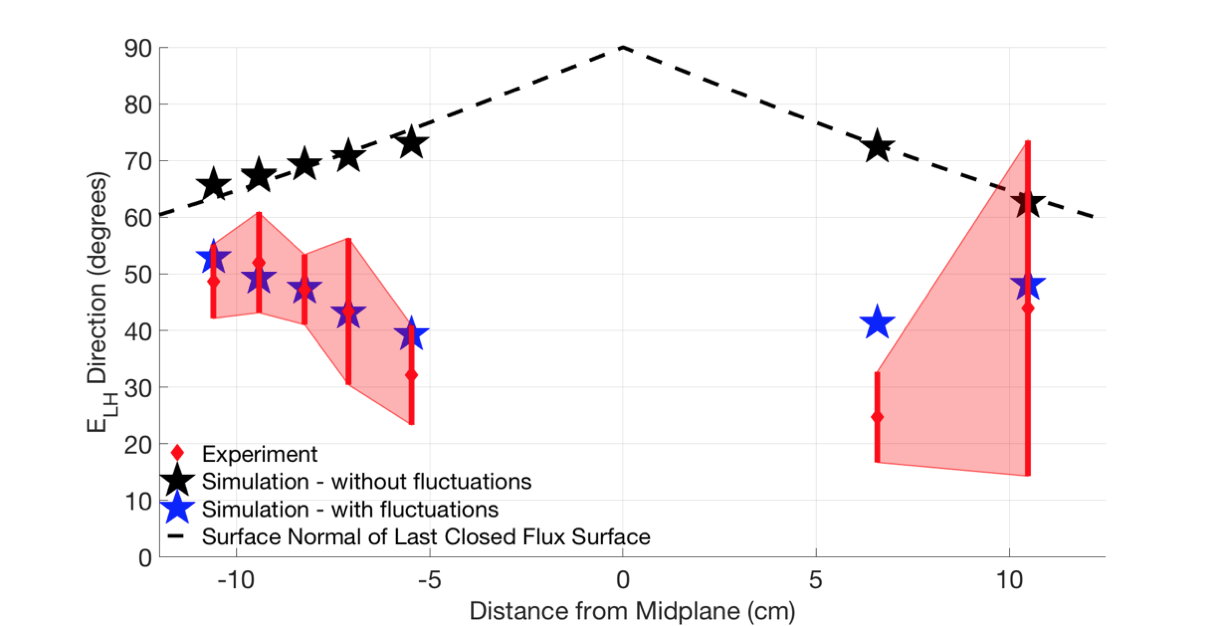 w/o Blob
with Blob
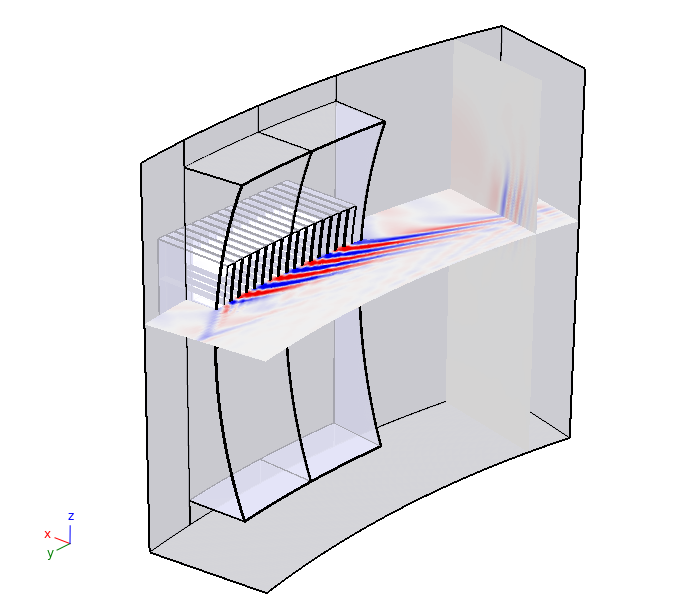 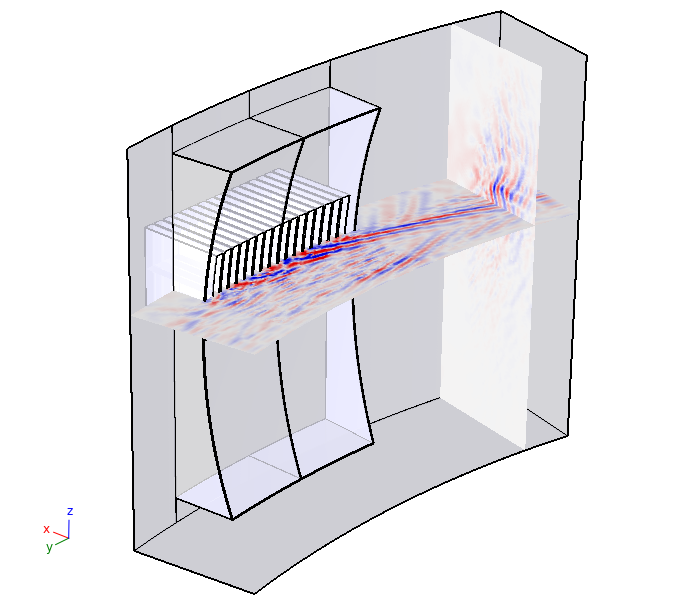 LH launcher
• LH resonance cone propagation is largely destroyed by the SOL “blobs”        by S. Shiraiwa of MIT
Distance from Midplane (cm)
• The main motivation of the in-board LHCD launcher for DIII-D is to minimize SOL scattering.
• Proposing LHCD study on WEST using dynamic Stark-effect spectroscopy and x-ray camera.  
• KSTAR will consider LHCD if helicon is not performing as expected in ~ 2021-2022.
QUEST ECH Start-up produced Ip = 86 kA with 230 kW   2nd Harmonic scenario attractive due to higher accessible density
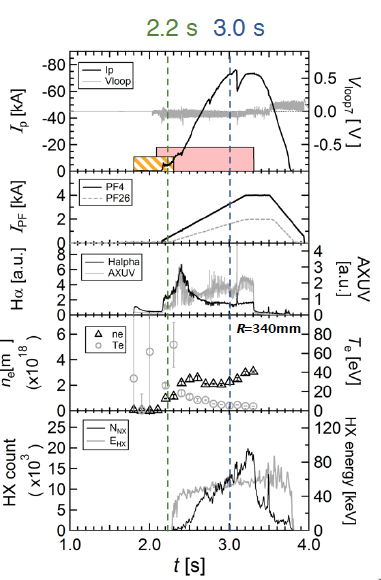 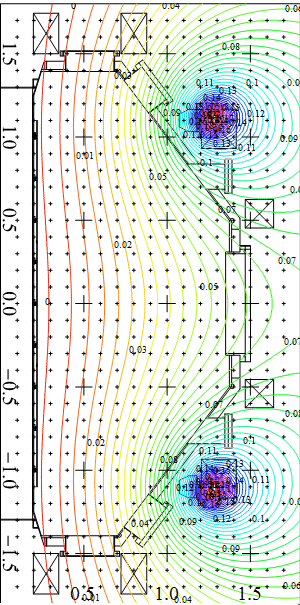 2ΩeLayer
Strong ECH focusing
3 ΩeLayer
4ΩeLayer
H. Idei, et al., IAEA2018
This start-up scenario is quite efficient and potentially reactor relevant!
A Grid-based ECH Tokamak Start-up Modeling being Developed
Tracking evolution from open to closed field line configurations
Ip = 835A
Ip = 556A
QUEST ECH Start-up
PECH = 100 kW
Bv = 10 G
ne = 1012cm-3
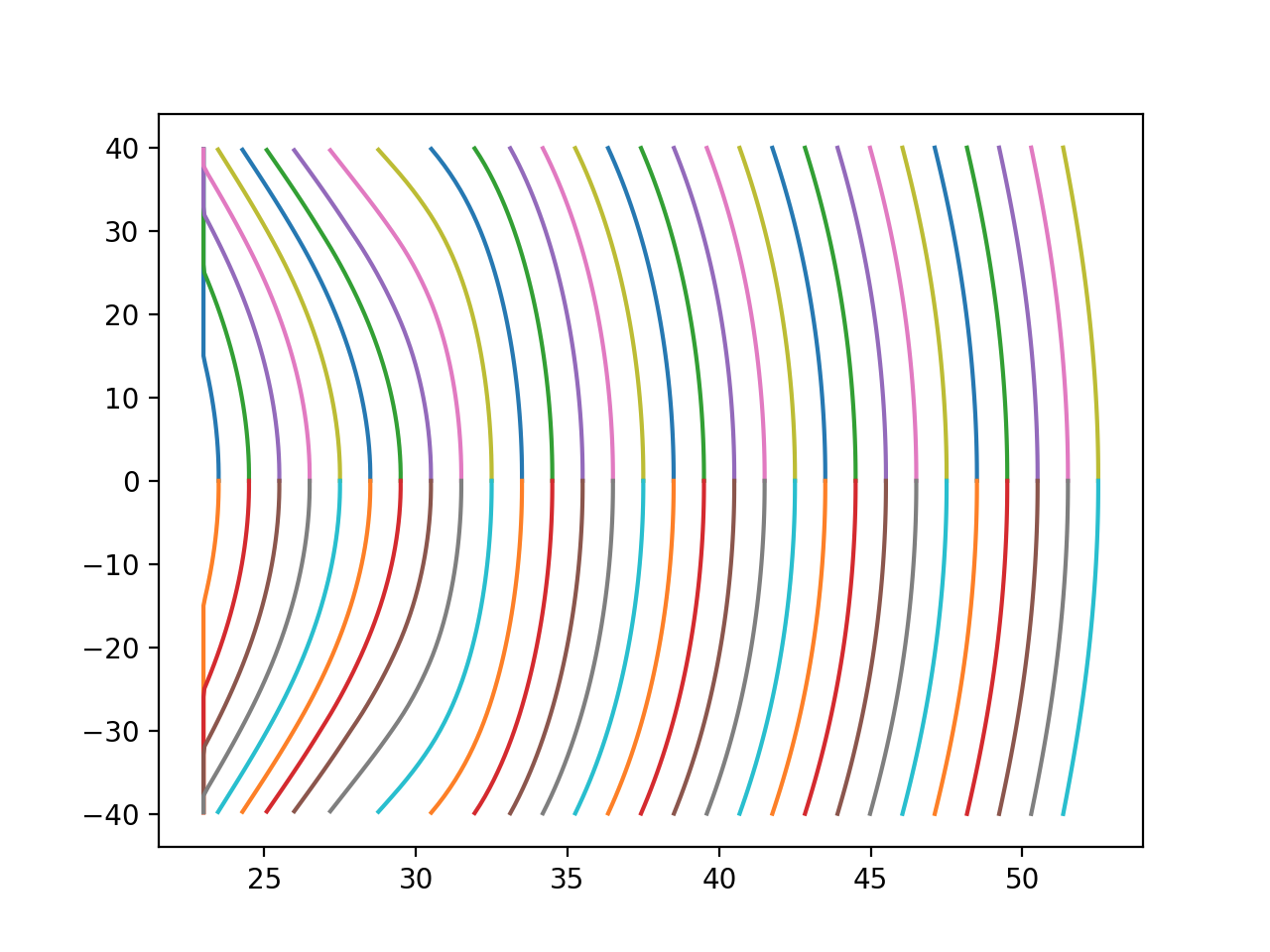 Trapped Particles
Precessional Currents
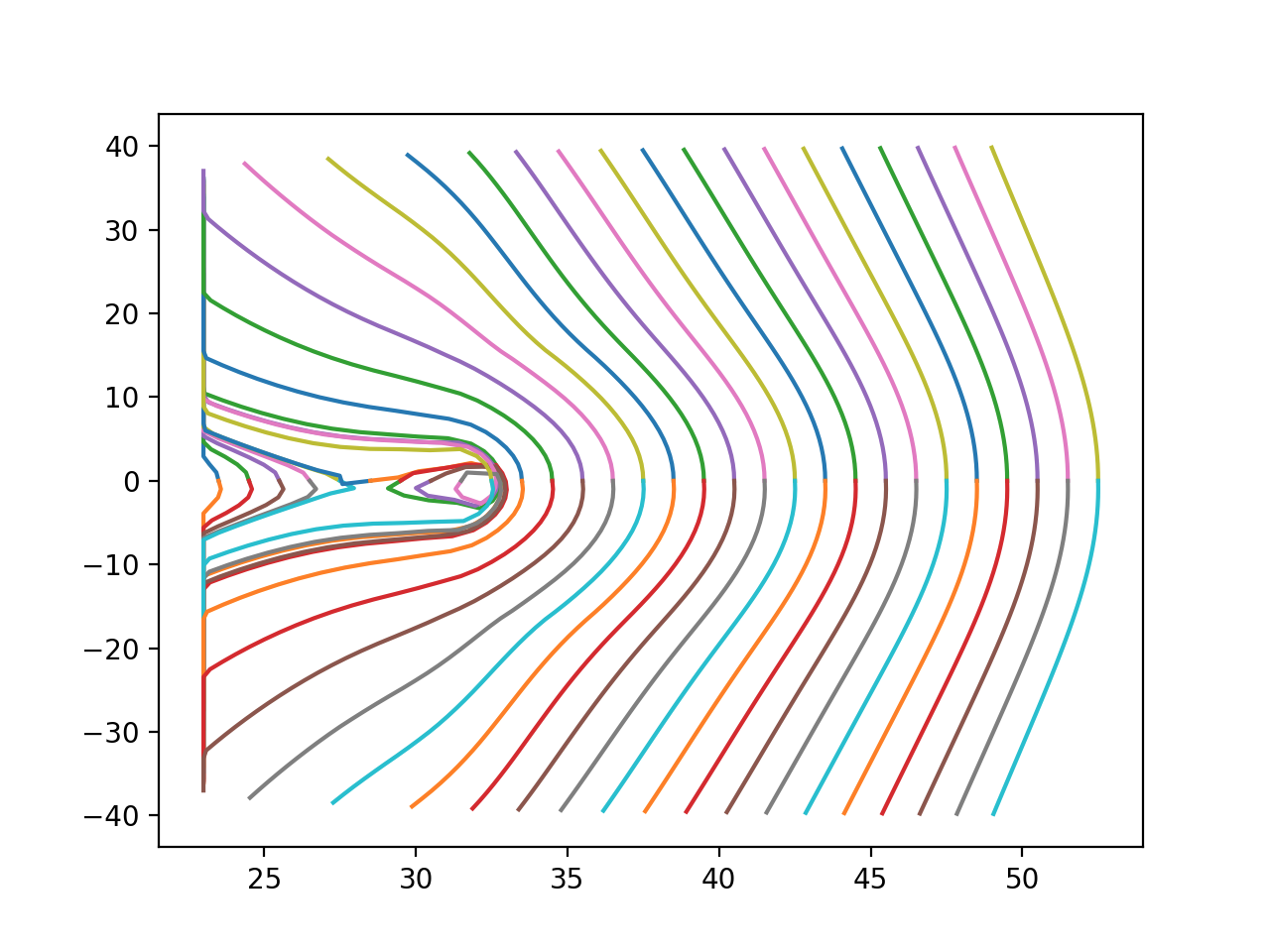 J   B
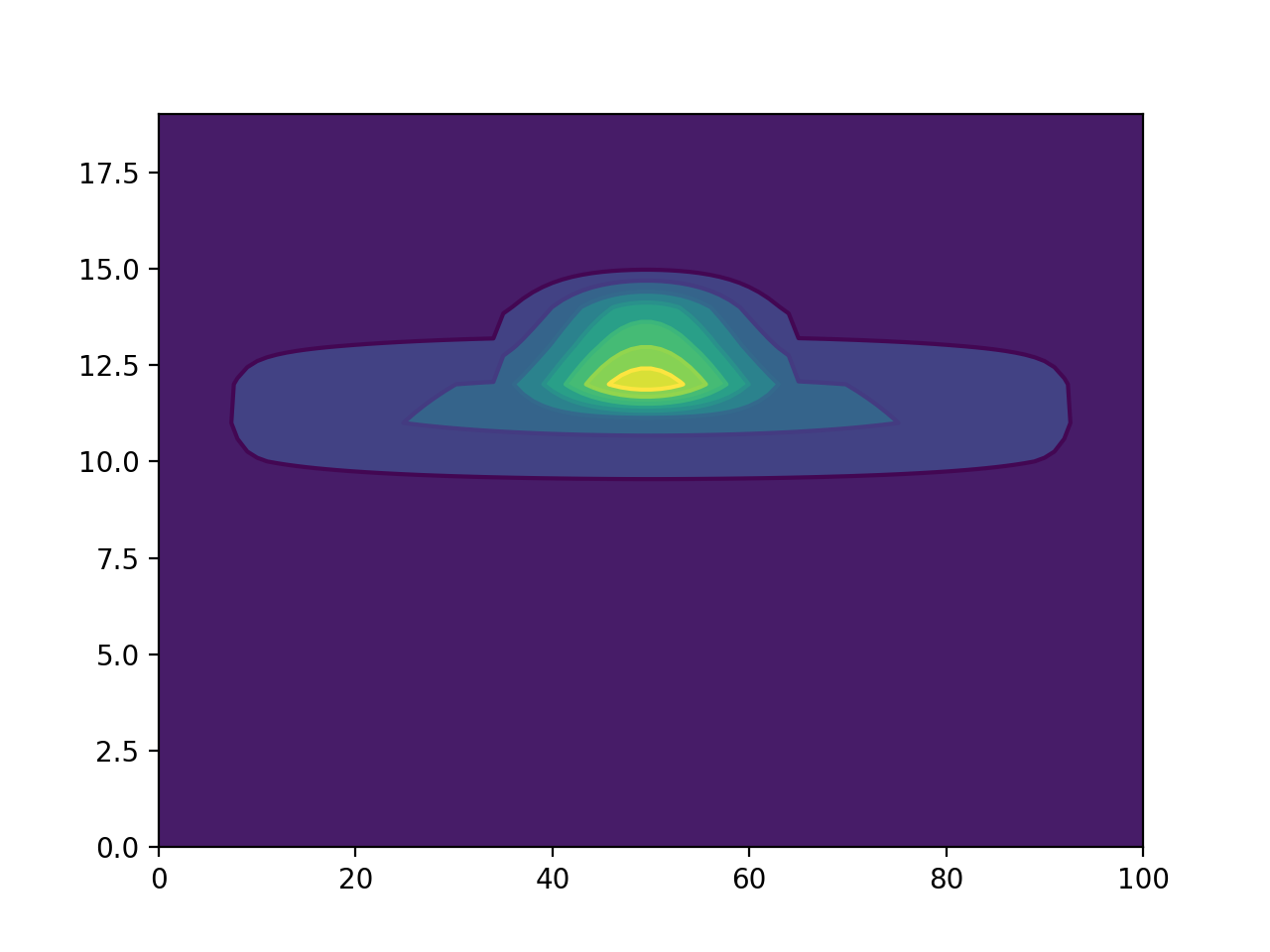 Precessional Driven Currents Can Create Closed Flux 
Trapped particles are robustly confined in open and closed fields
• Trapped particles precessional toroidal drifts generate toroidal current ~  Pe / RBv-midplane
• Electron heating of trapped particles is quite efficient  - power loss actually decreases with Te
• Mid-plane J-precession location is effective in creating small closed flux surfaces.  
• J-precession continues to exist even within the closed flux surfaces.
ECH Induced Pressure-Driven Plasma Start-up 
Bootstrap current plays important role for robust flux surface formation
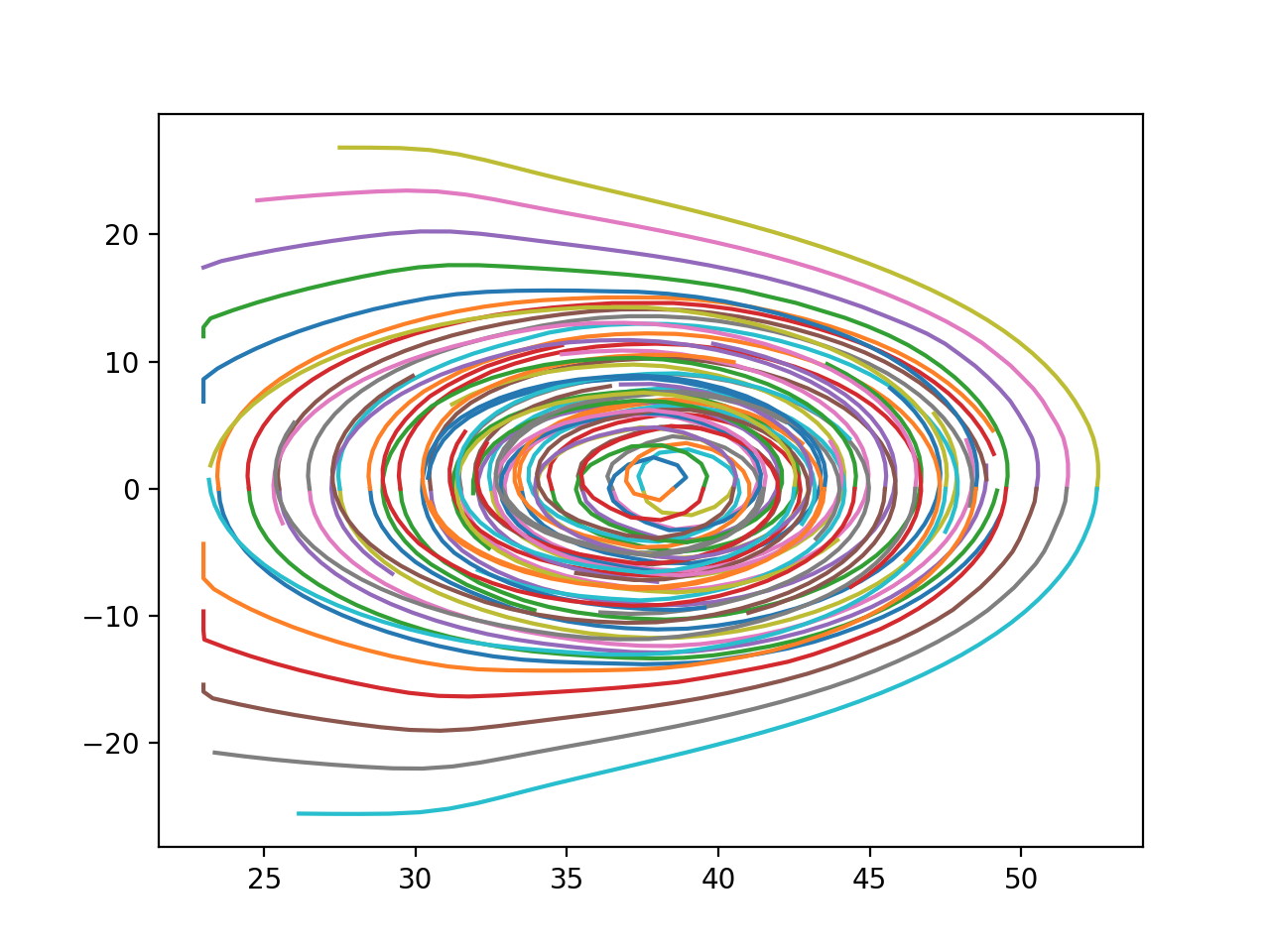 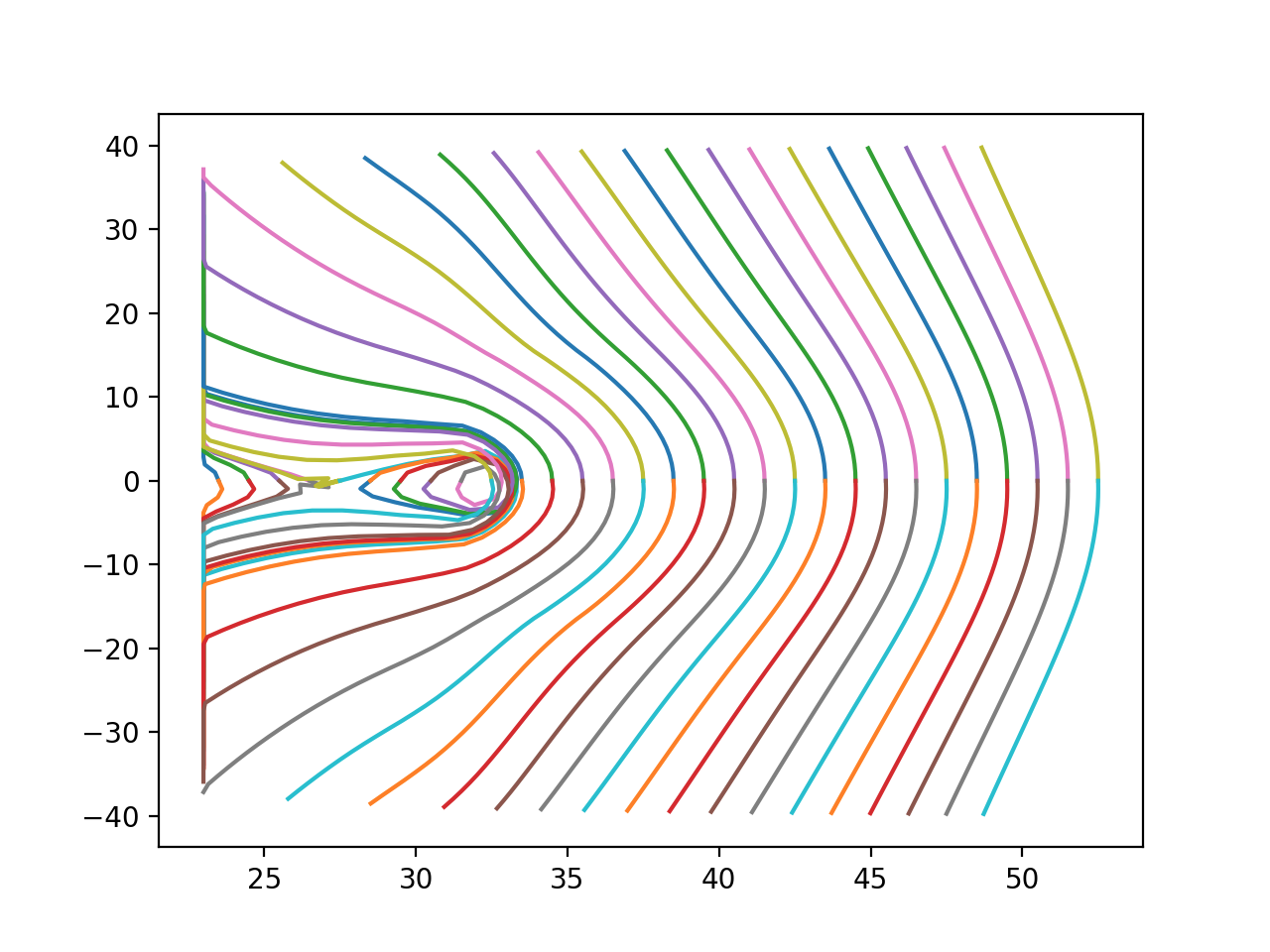 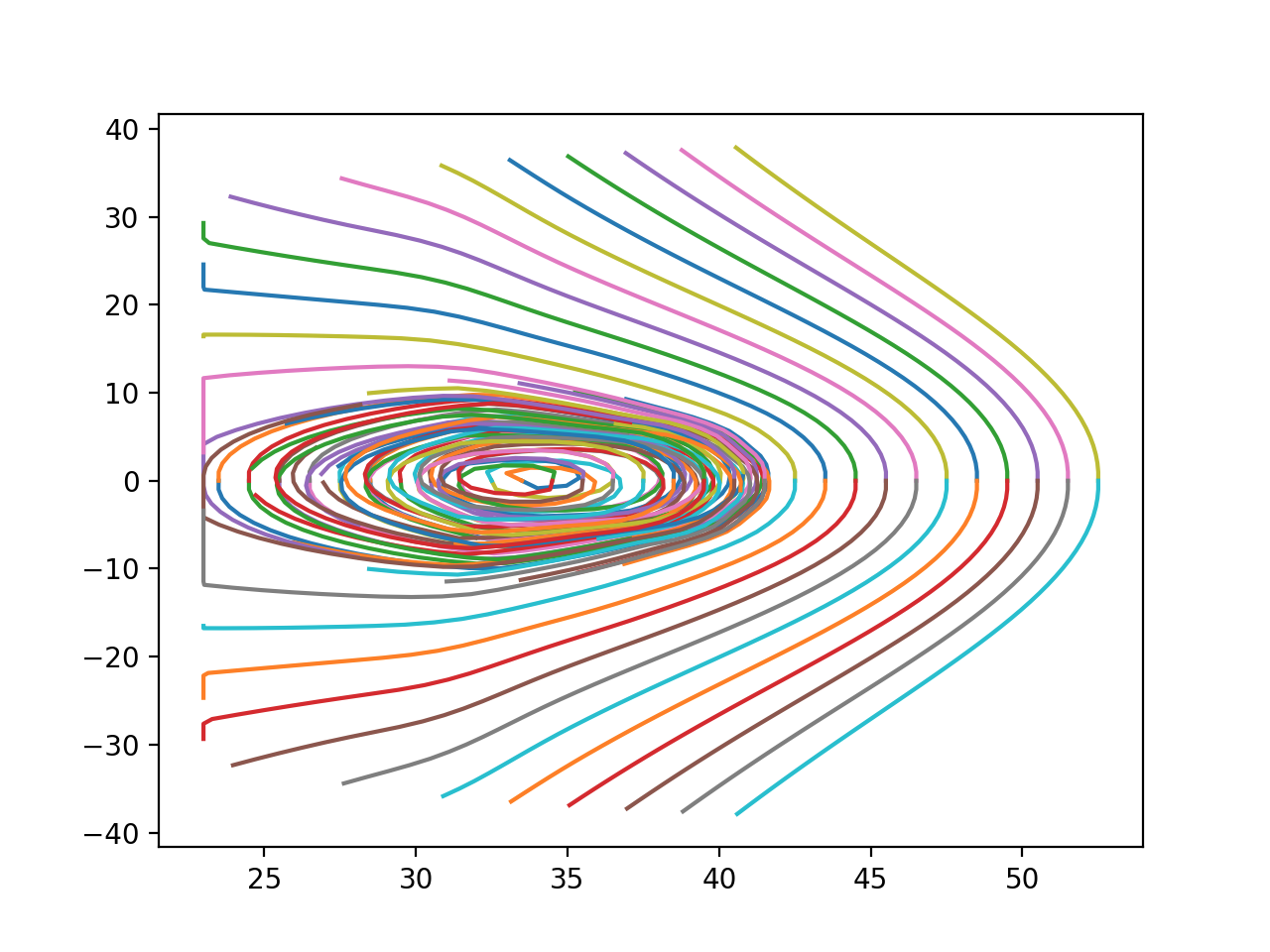 M. Ono APS-DPP 2018
Ip (A)
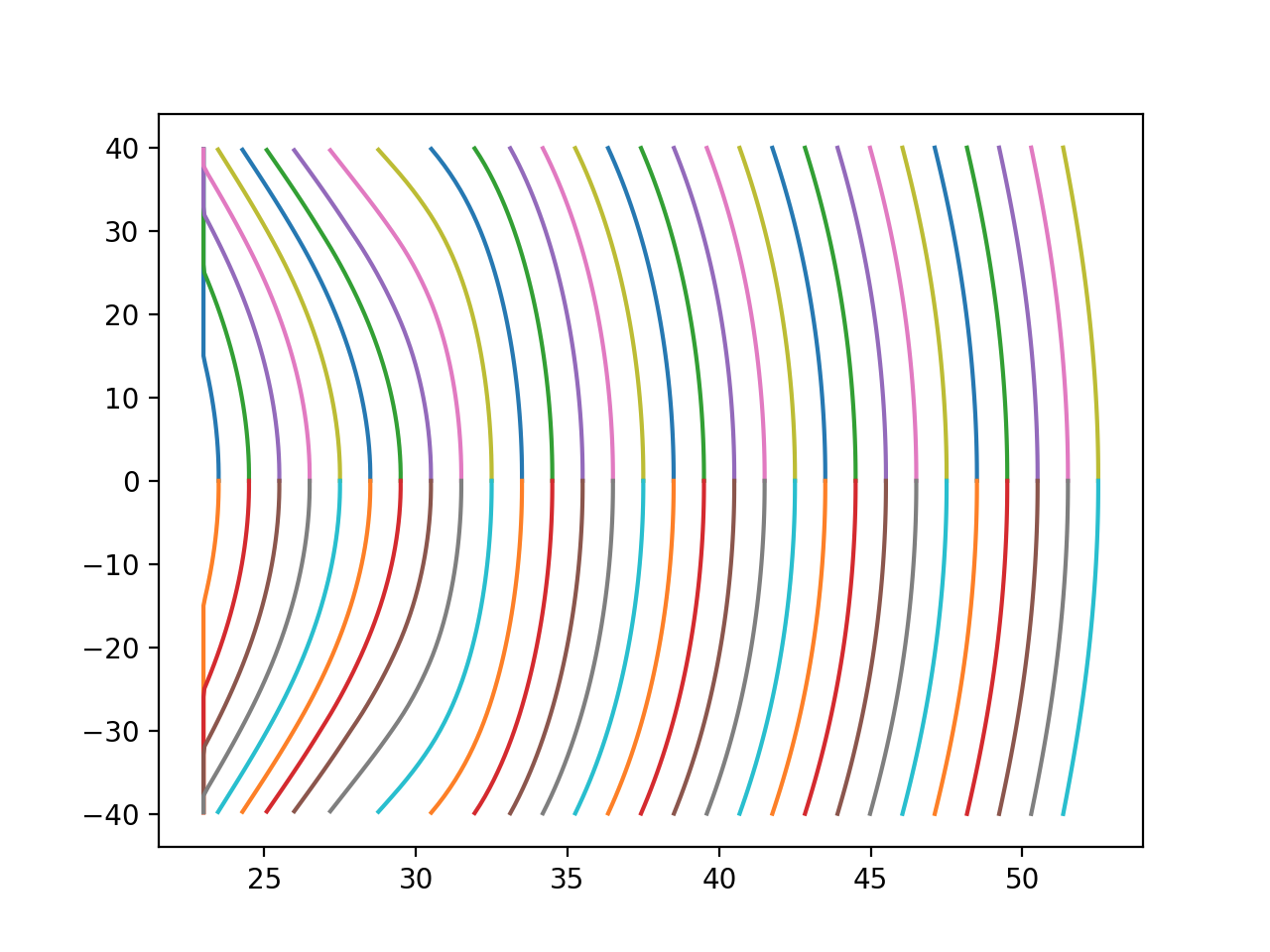 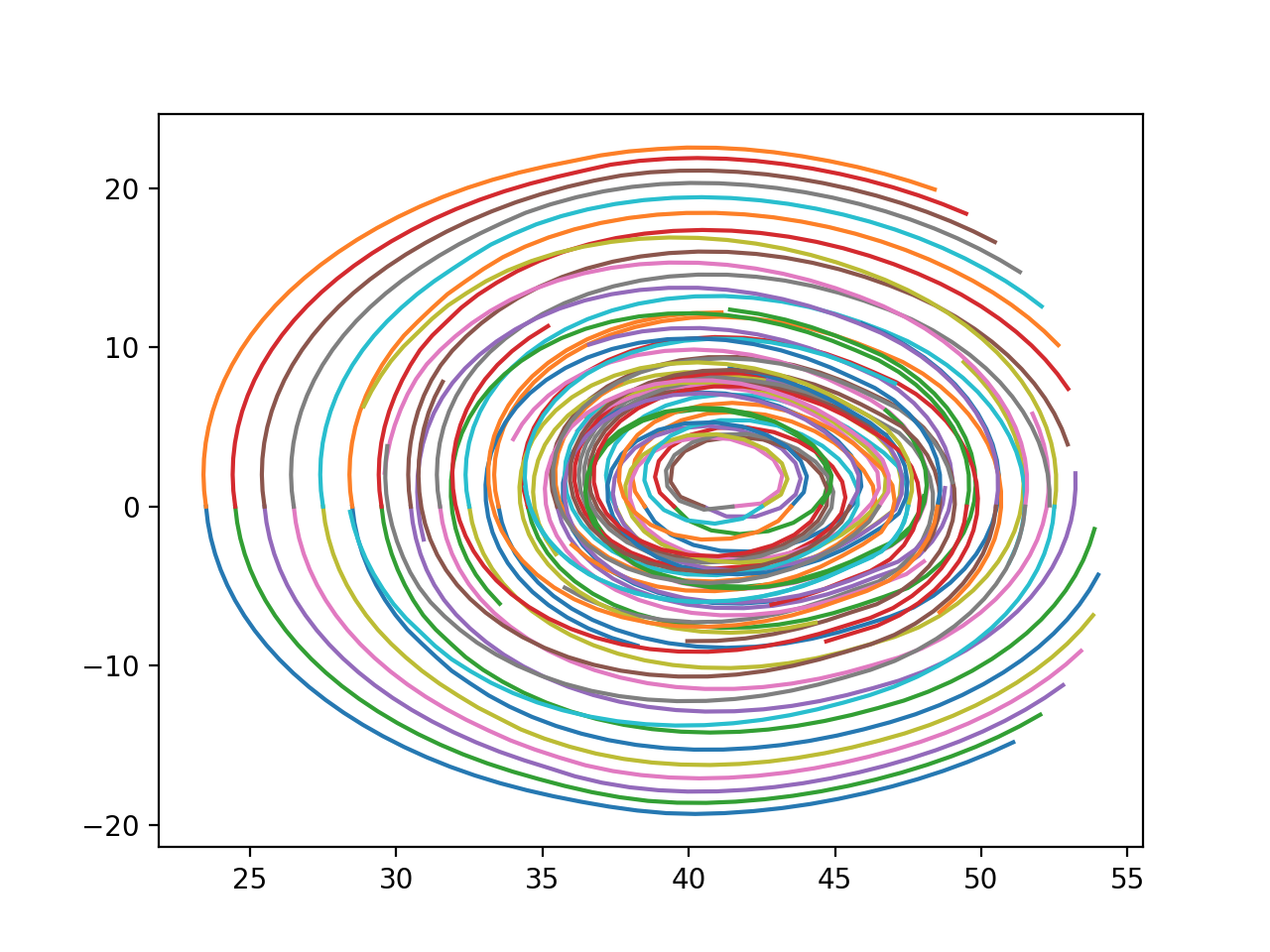 Closed flux surfaces formed
I-boostrap
I-precession
I-grad-B
# of steps
• NSTX-U  is providing high resolution x-ray camera on QUEST to support the modeling. • Collaboration on ST-40 is also starting.		Luis Delgado-Aparicio
ITER only has ECH until 2033.  ECH must help the tokamak start-up and achieve high quality H-mode and more!
Overview of ITER Plant Configuration
170 GHz
From Alberto Loarte at KSTAR Conference Feb. 2019
KSTAR with high power 105 GHz and 140 GHZ ECH (and 170 GHz ECH in 2021) is ideally suited for the ITER relevant ECH research.
KSTAR 2nd Harmonic ECH might be attractive for plasma start-up
Also for off-axis current drive and low li discharges
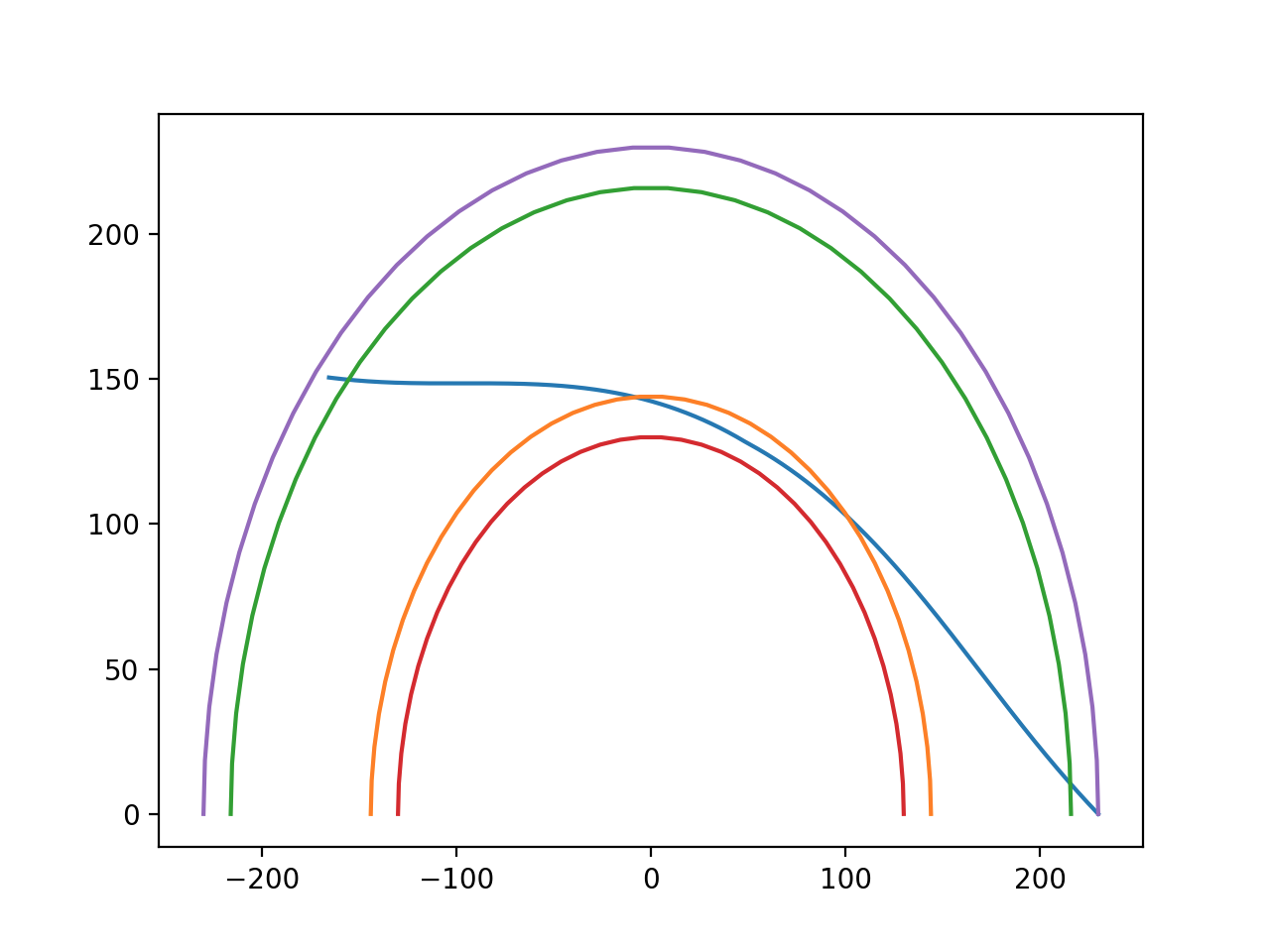 Te0 = 1 keV – 5.5 keV
R0+a0
ne0 = 3.0e13
nee =3.e12
2Ωe
3Ωe
Y(cm)
R0-a0
BT ~ 2.0 T
f ~ 140 GHz
nll ~ 0.5 launched
X(cm)
ECCD (KA)
Power (MW)
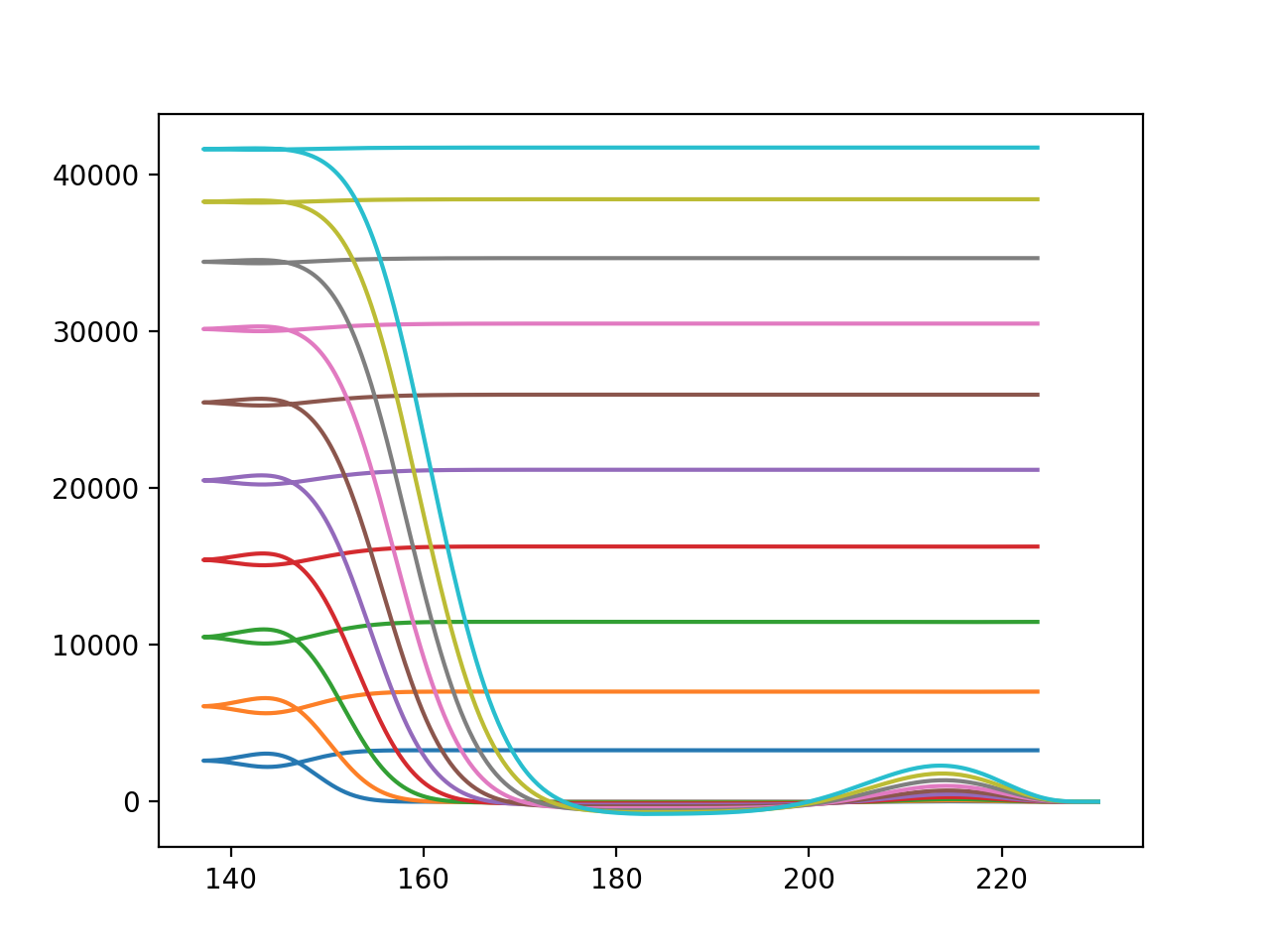 Start
Te0 = 1 keV
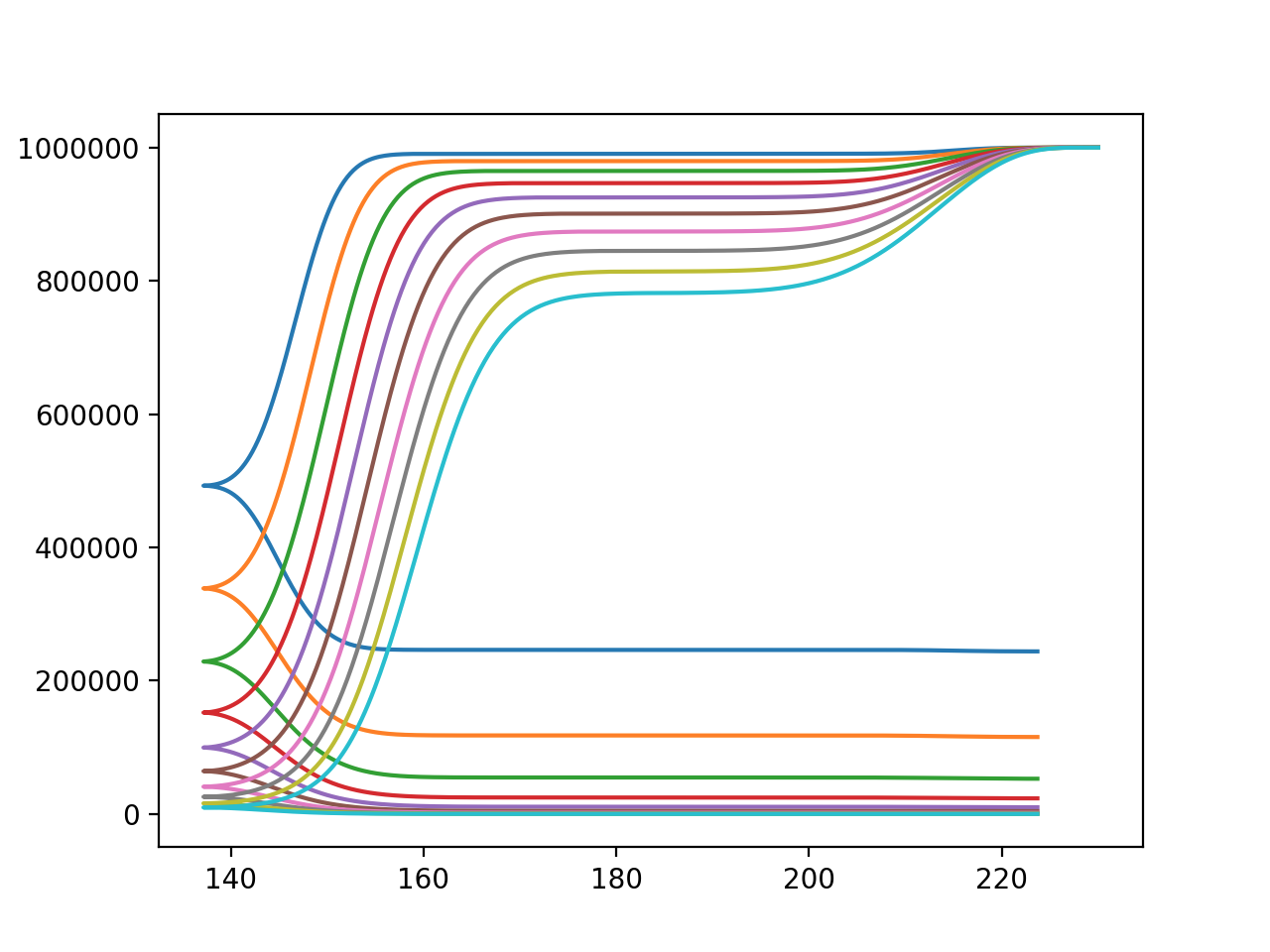 1.0


0.8


0.6


0.4


0.2


0
40


30


20


10


0
2Ωe
3Ωe
Te0 = 5.5 keV
Exit
R(cm)
Thank you!

With advance in theory/modeling and diagnostics, RF research has a significant near term opportunity for developing credible predictive capabilities!  

There are nice PhD thesis opportunities as well!